Writing SkillsGreetings cards
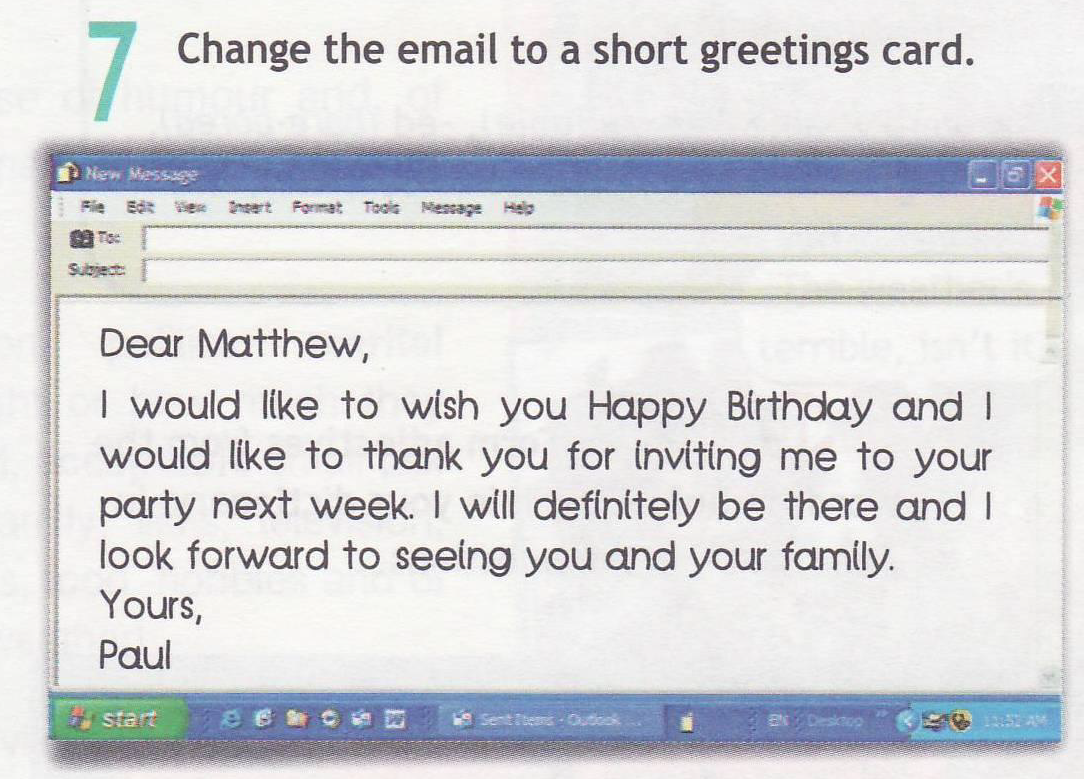 Hi Matthew,
Happy birthday! Cheers for inviting me to your party next week! I’ll definitely come! Can’t wait to see you all!
Love,
Paul
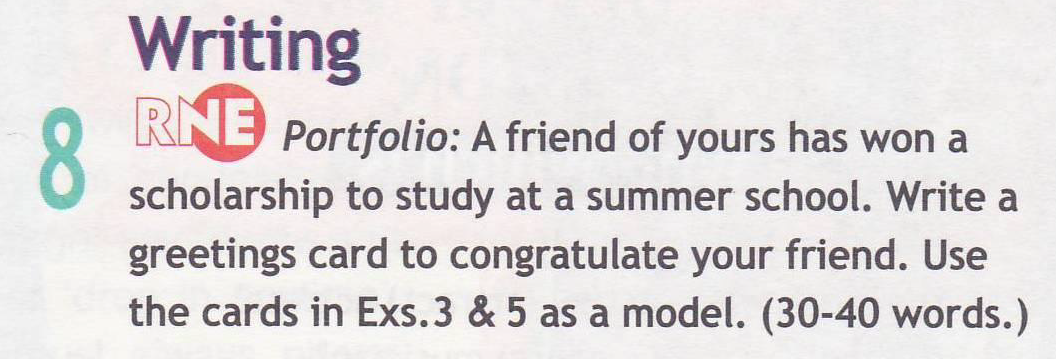 Dear Kira,
Congratulations on winning the summer school scholarship! I’m sure you’ll enjoy studying and living in London. Best of luck with everything! 
Love, 
Sarah
A friend of yours has bought a new car. Write a greetings card to congratulate your friend. Write 30-40 words.
A friend of yours has a new job. Write a greetings card to congratulate your friend. Write 30-40 words.
A friend of yours is in hospital. Write a card to your friend. Write 30-40 words.